Здоровье сберегающие технологии  в работе с детьми дошкольного возраста.
ГБОУ  Школа 572 «Возможности» 
Структурное подразделение (8)
Ермакова А. И.
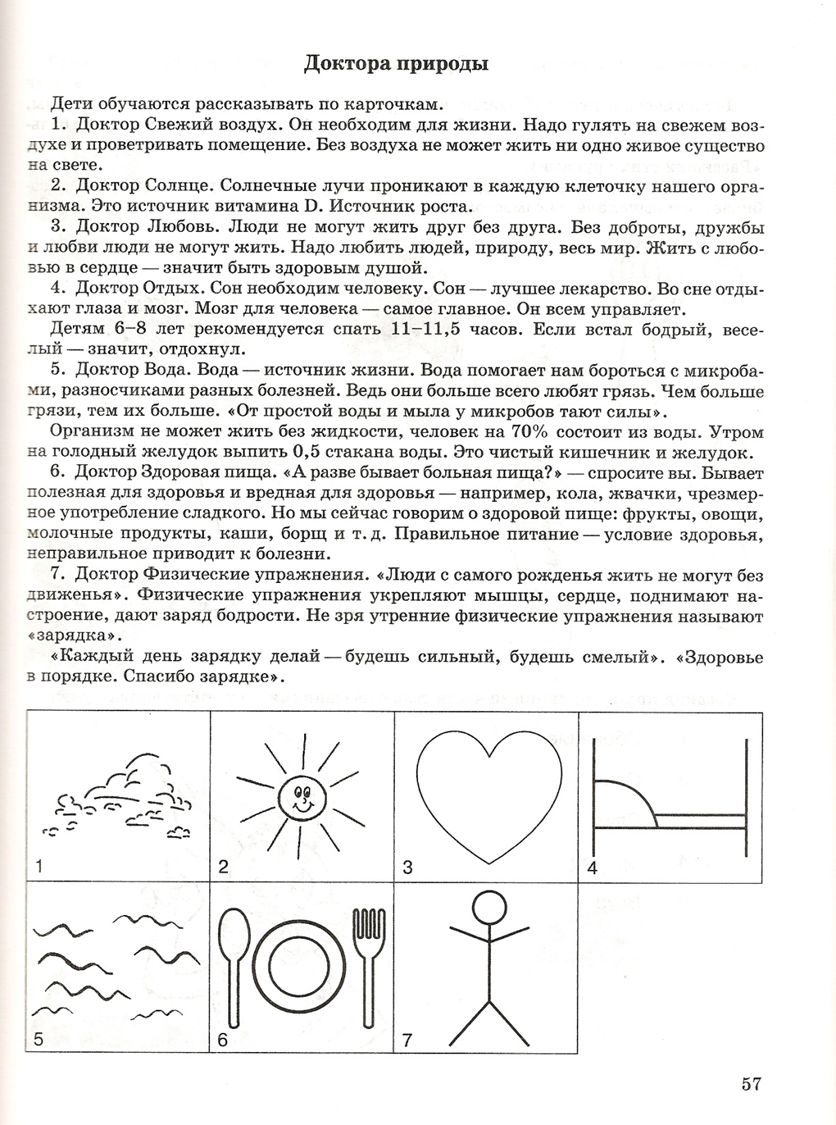 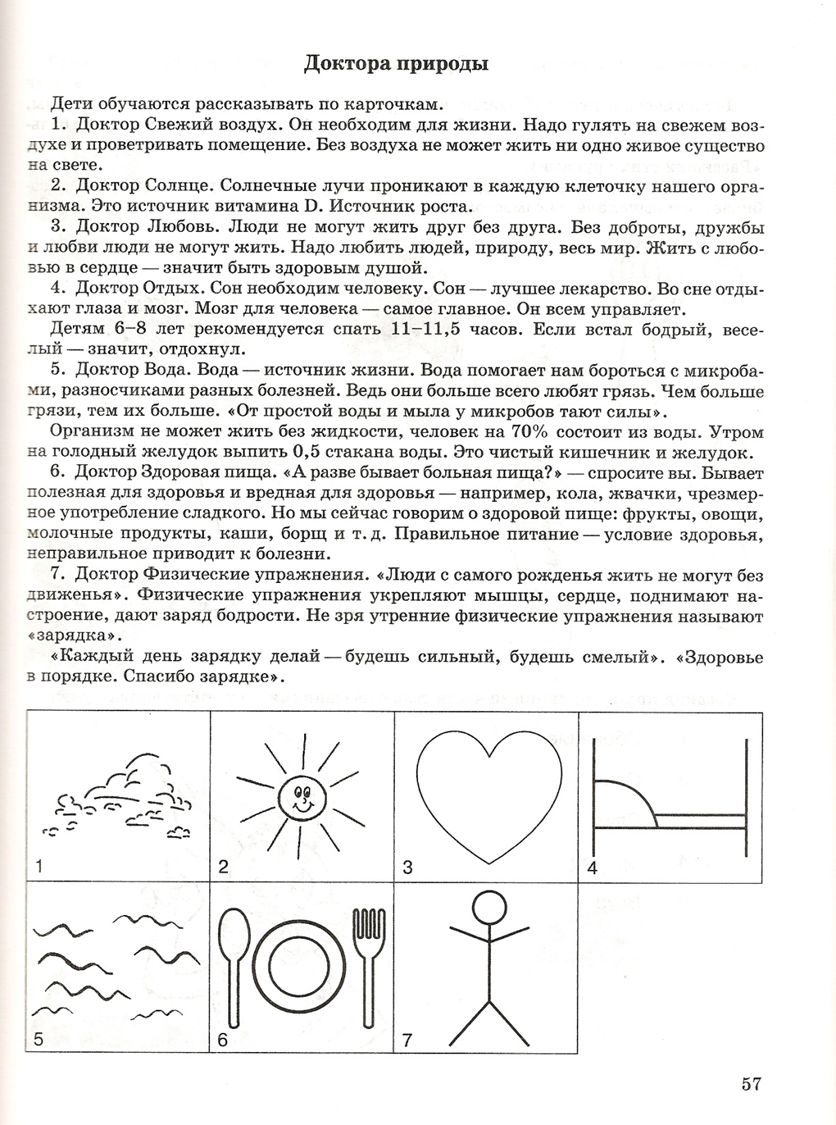 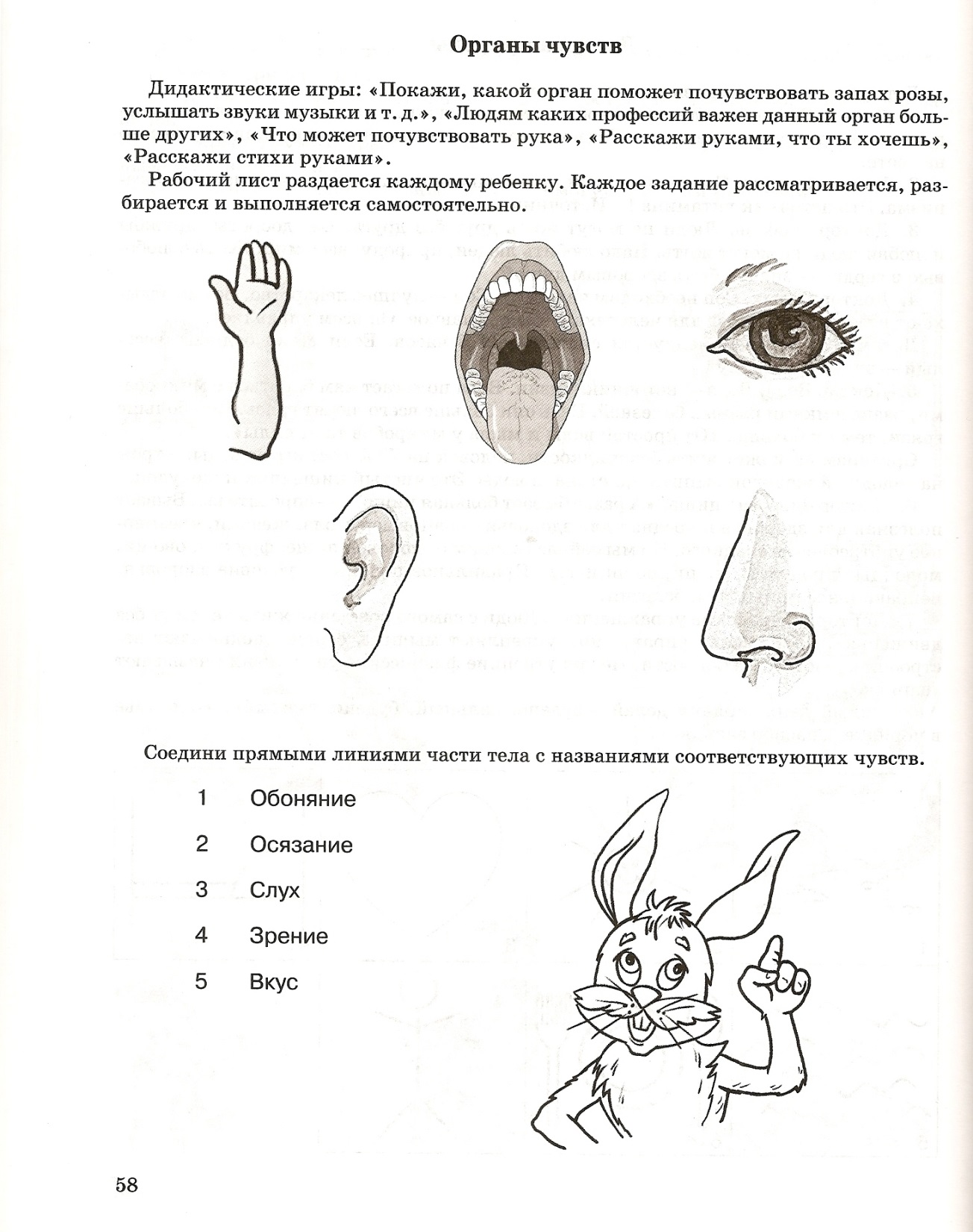 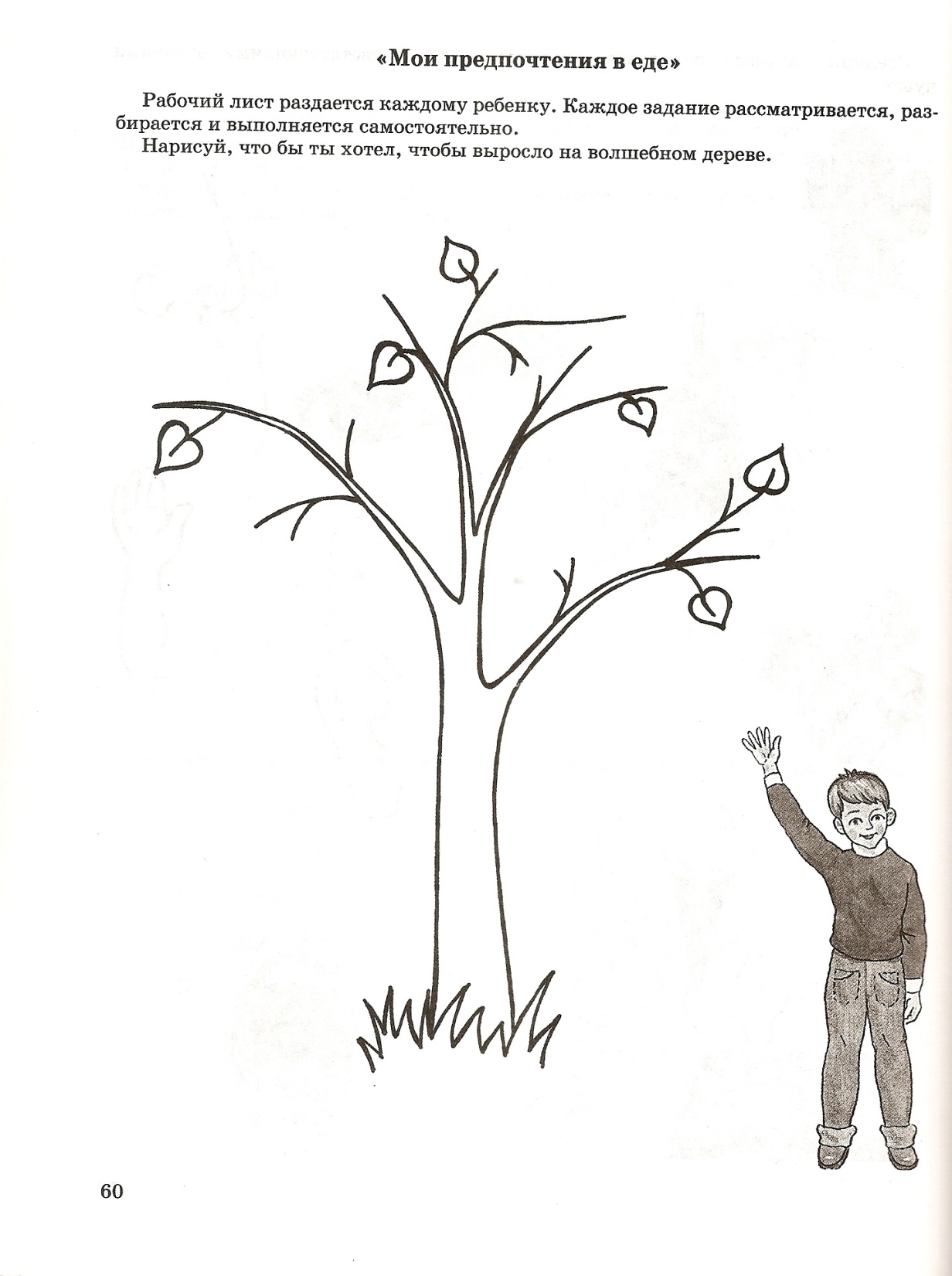 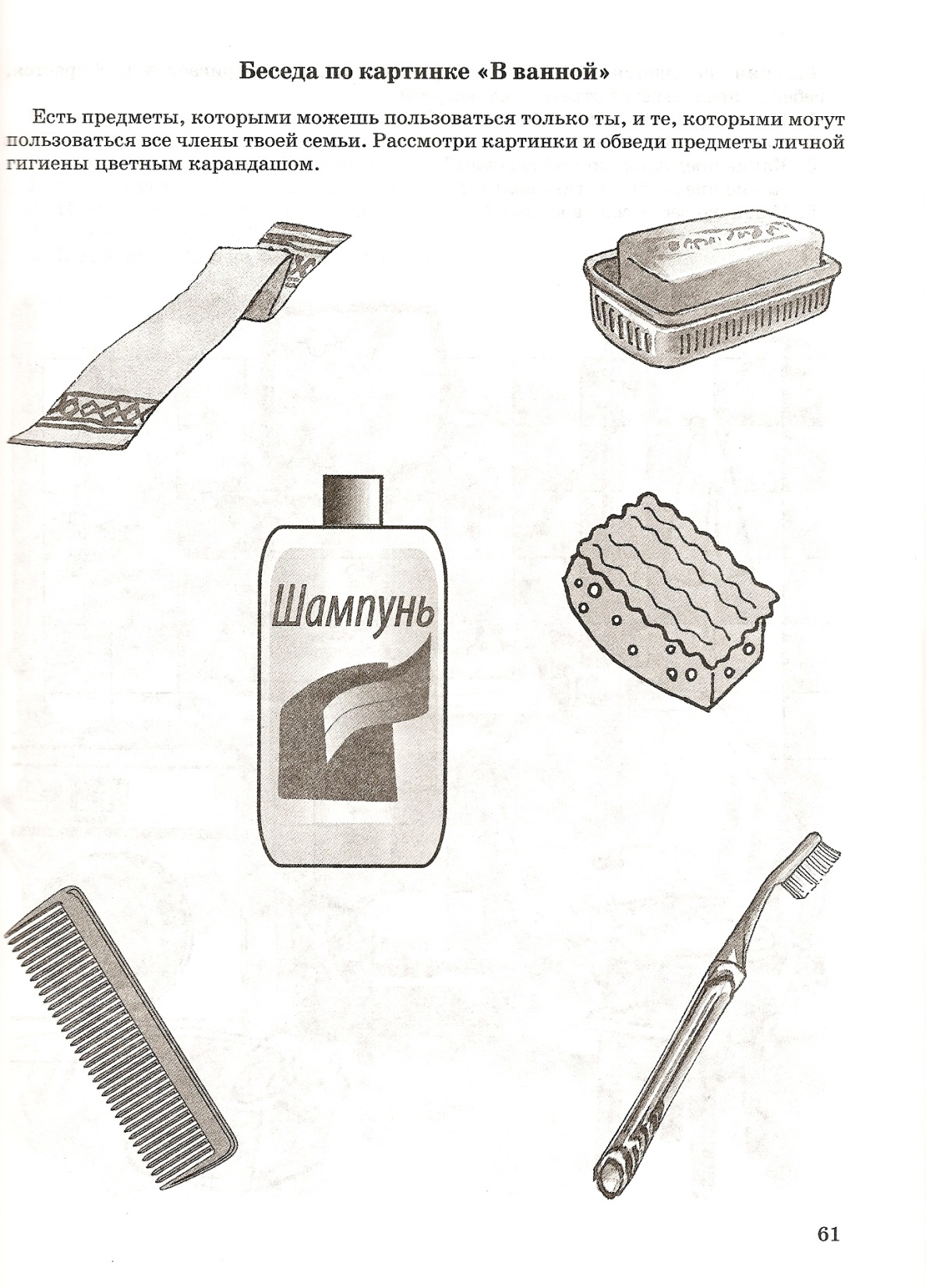 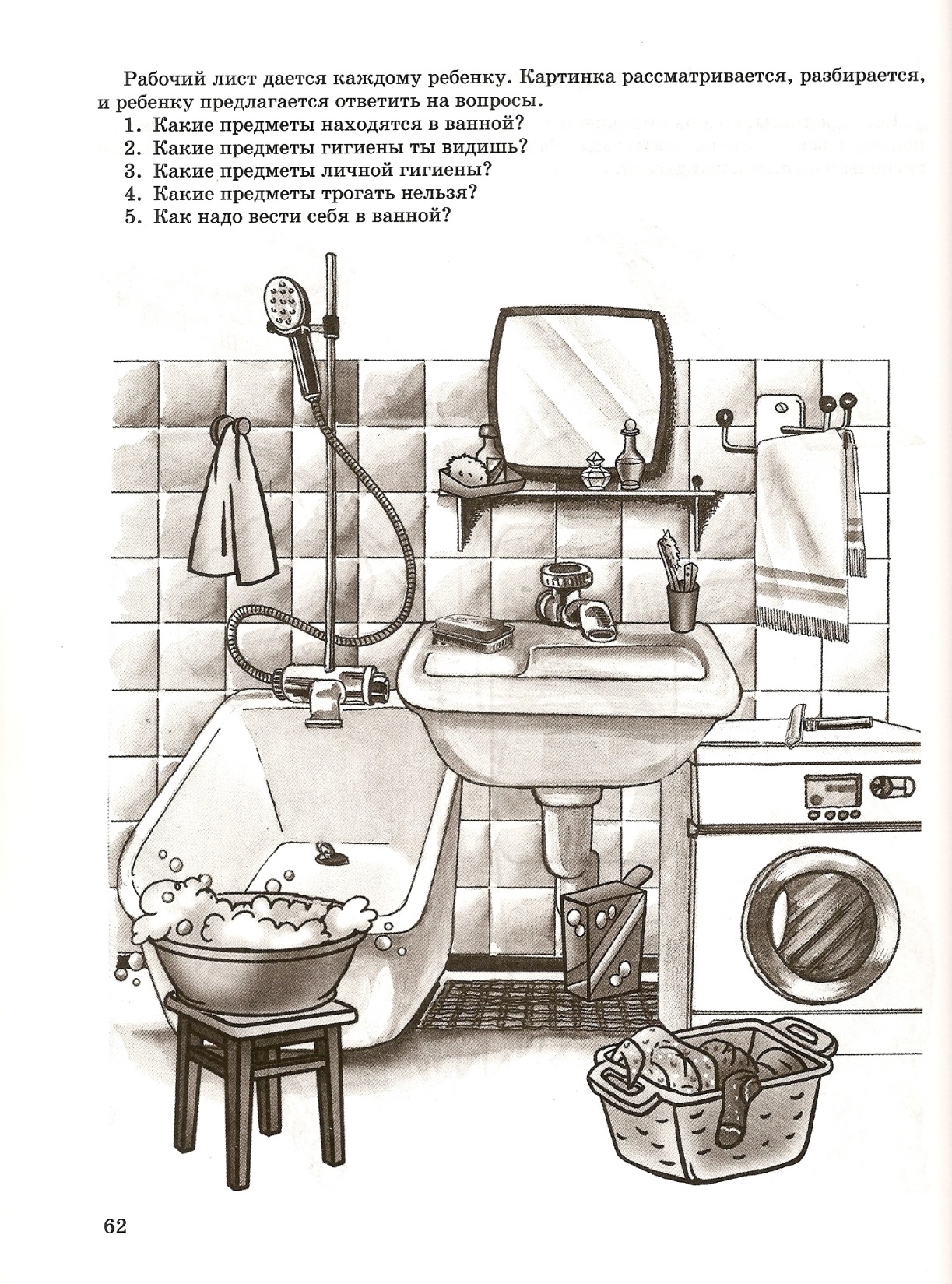